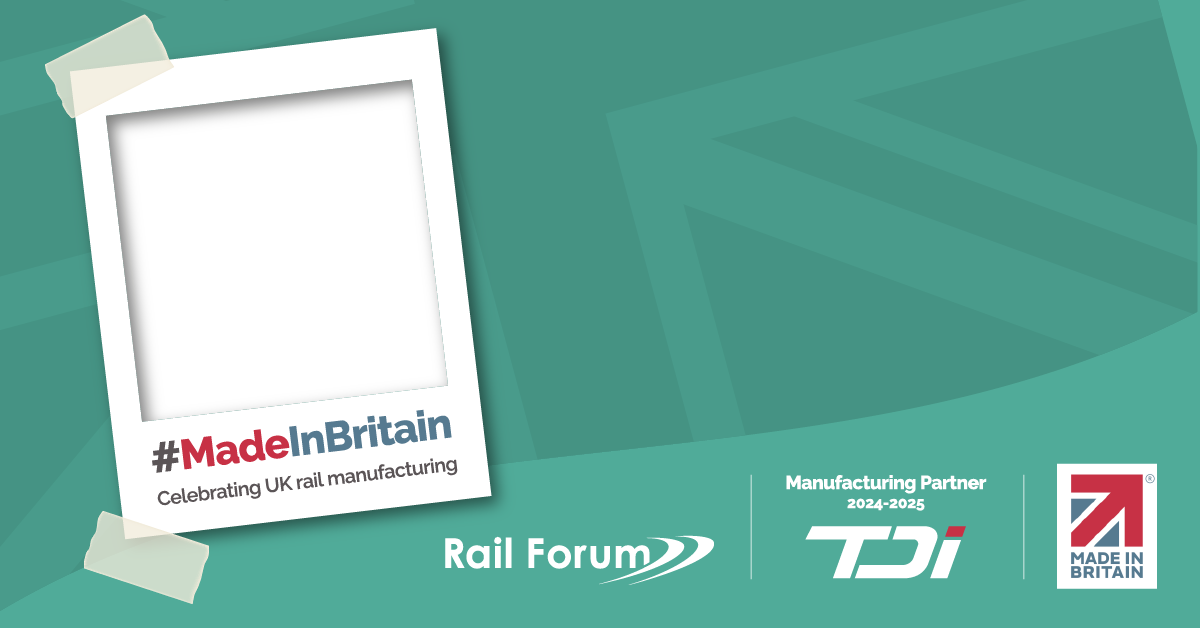 Title or headline text
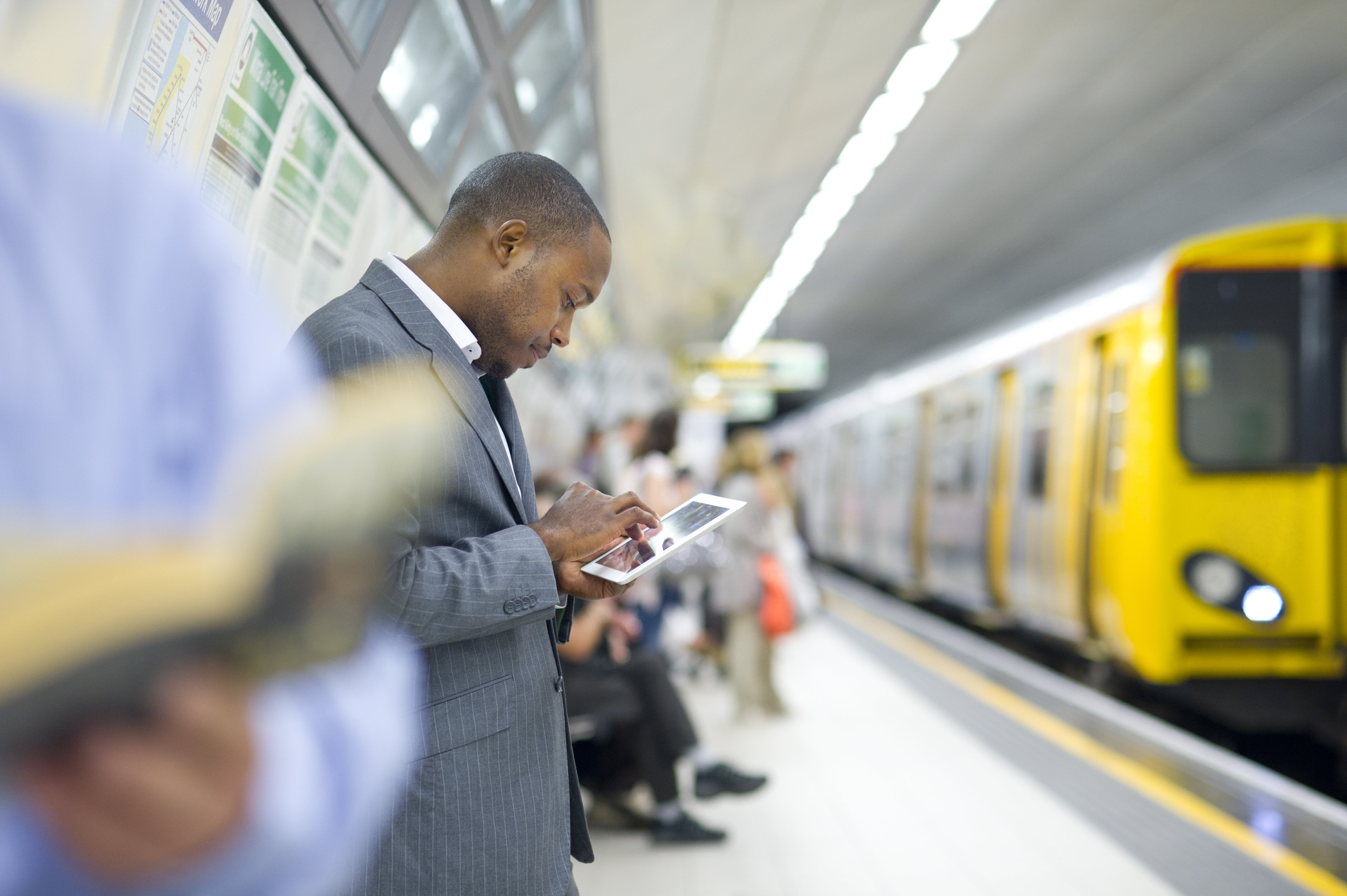 Insert your logo here
Main body of text to go in this box here.
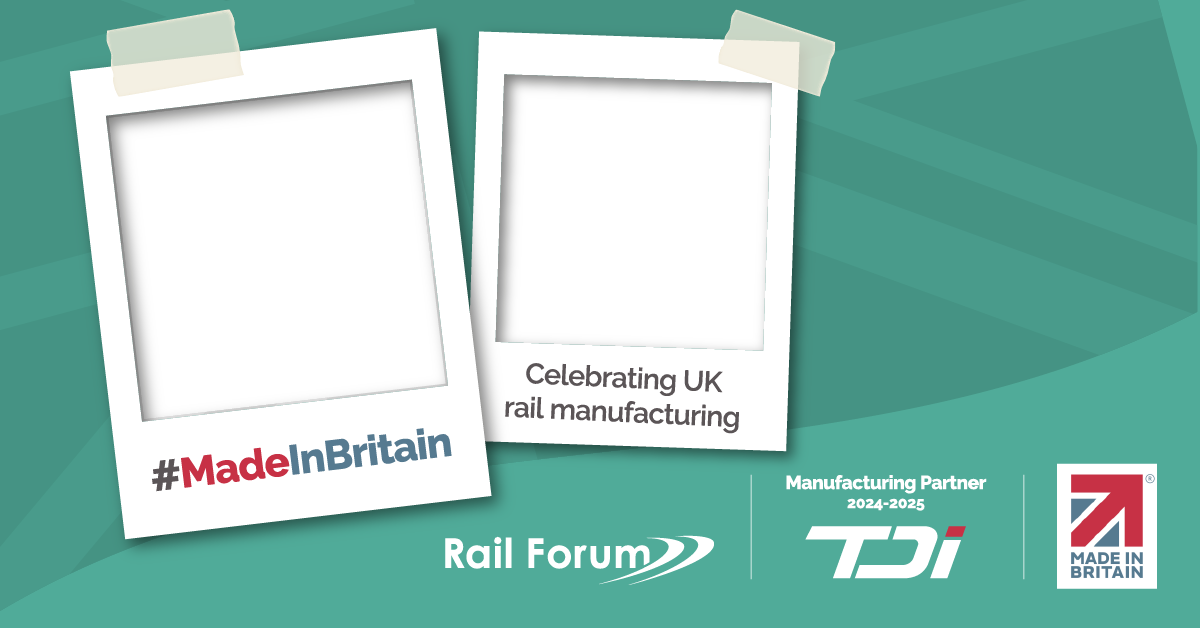 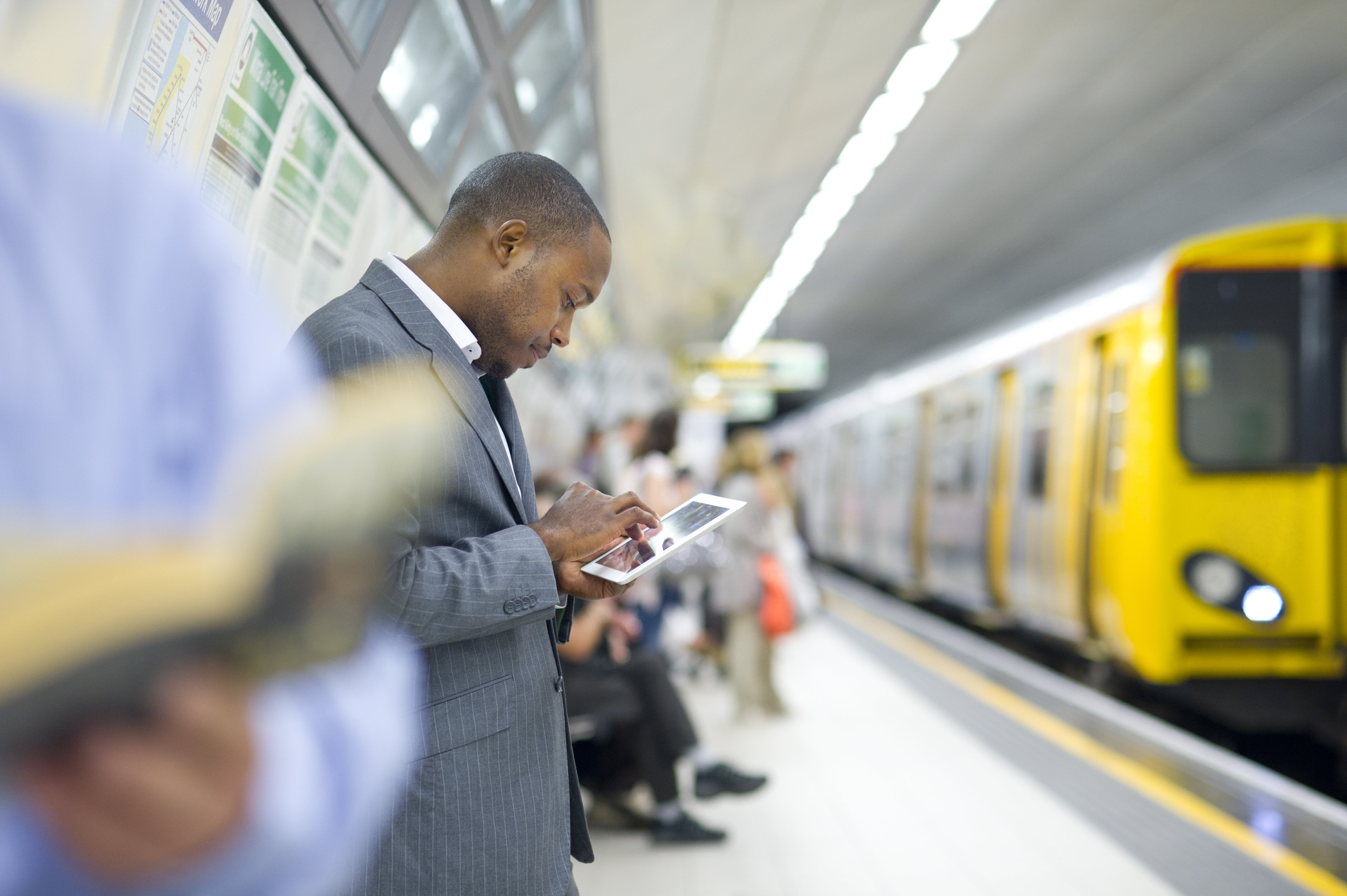 Replace / Insert your image here 

(example image to left)
Insert your logo here
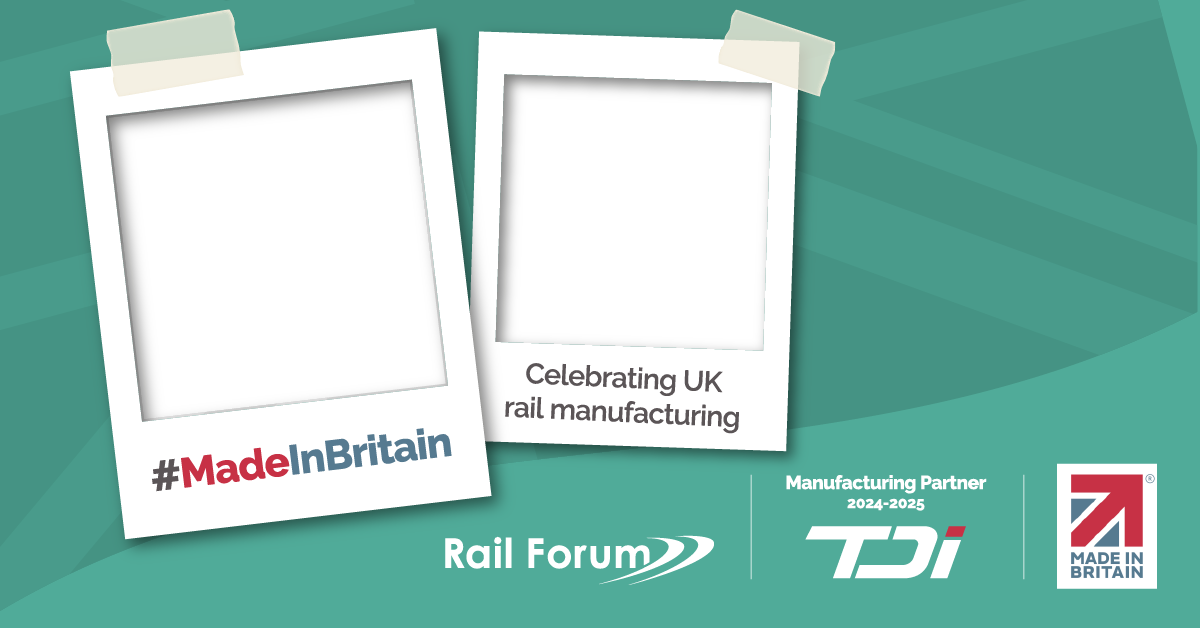 Title or headline text
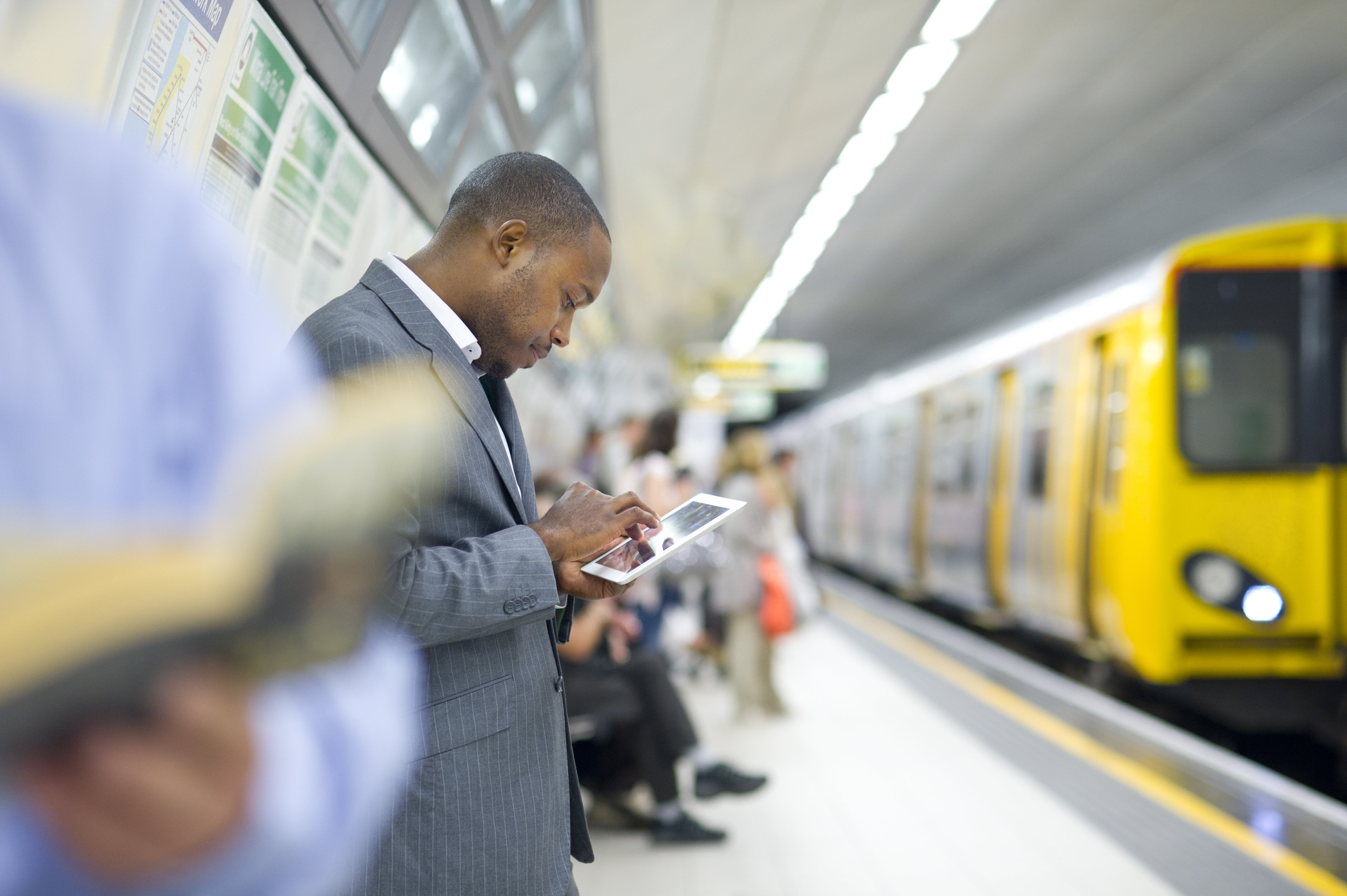 Replace / Insert your image here 

(example image to left)
Insert your logo here
Main body of text to go in this box here.
Insert your logo here
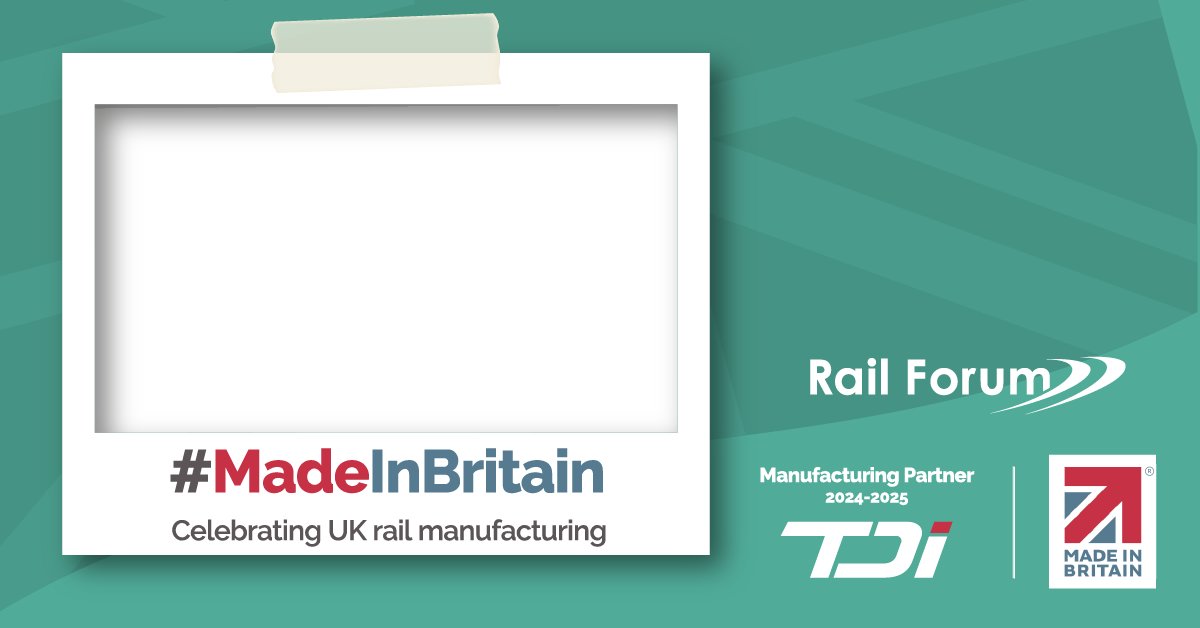 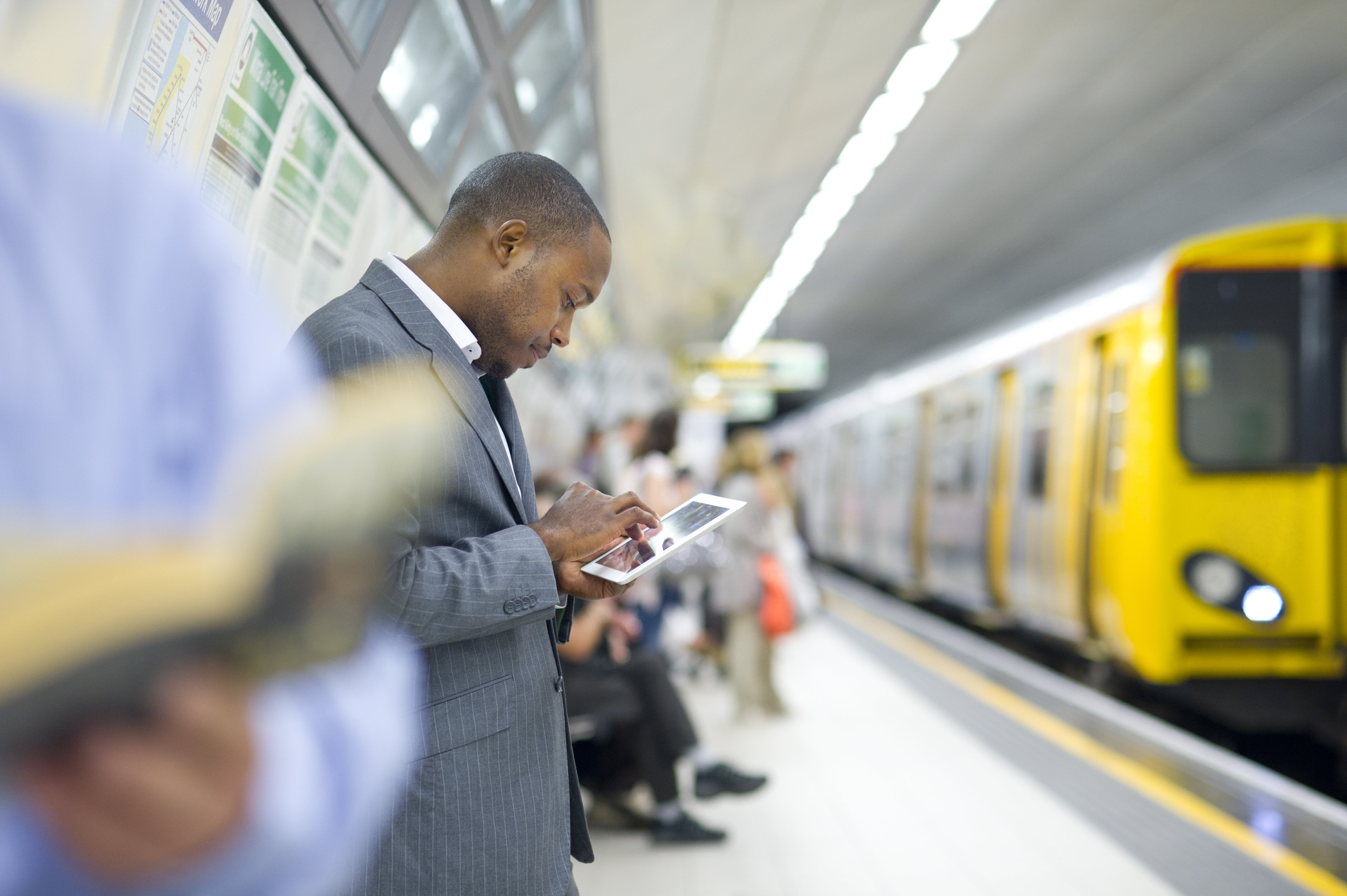 Insert your logo here
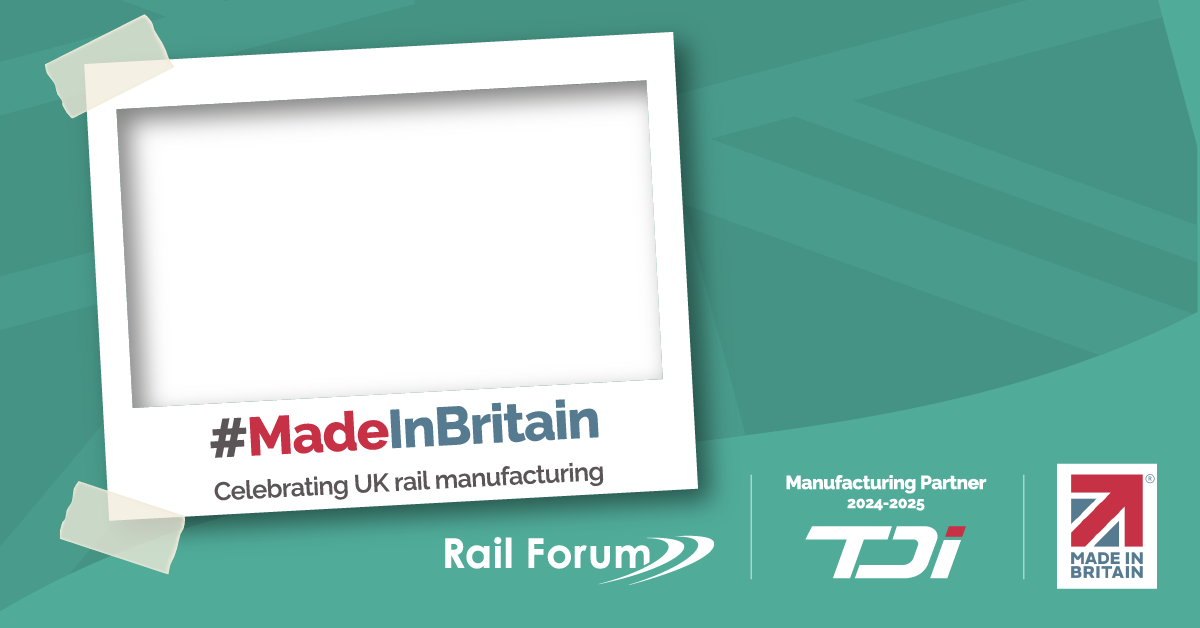 Title or headline text
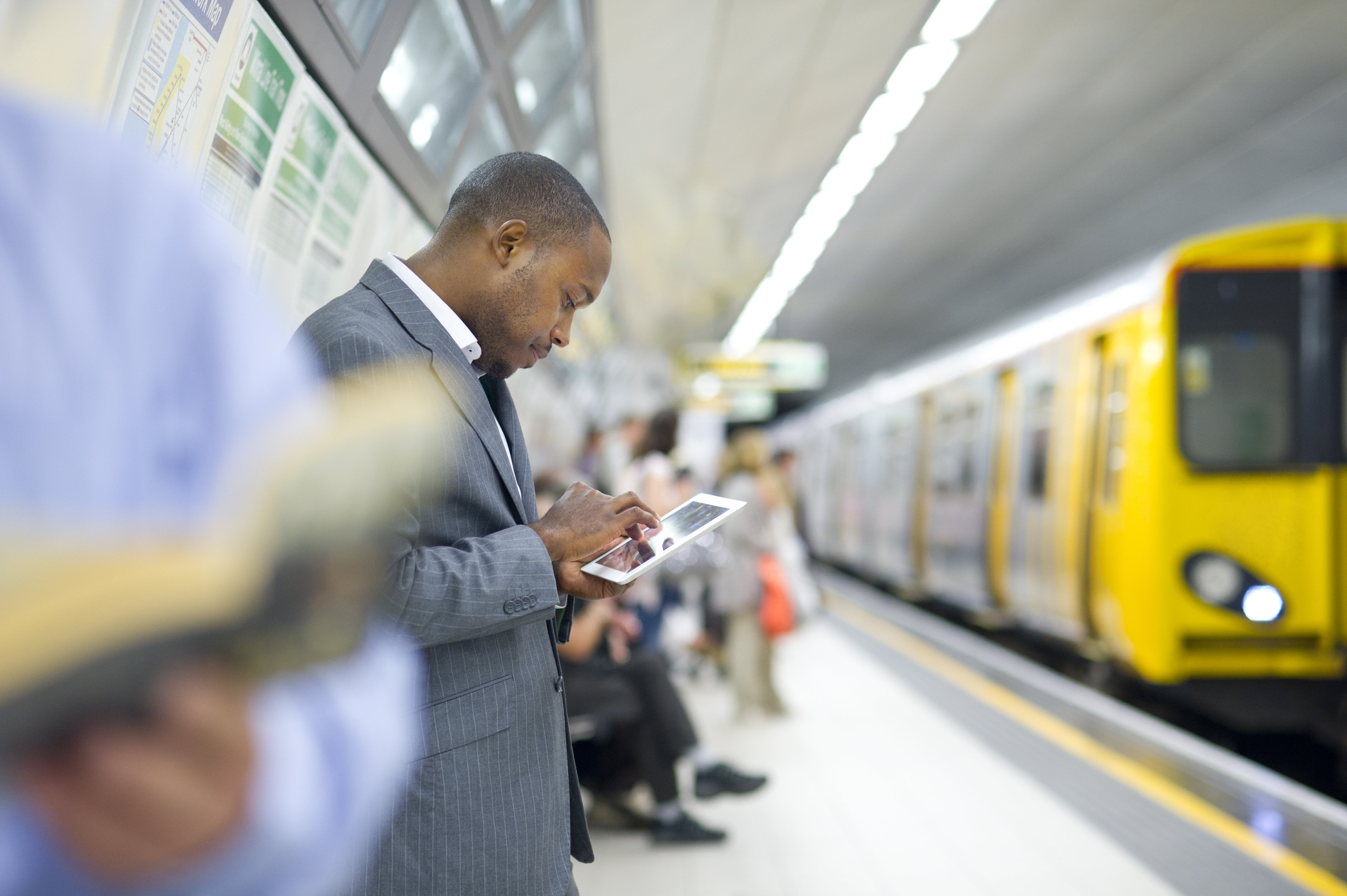 Insert your logo here
Main body of text to go in this box here.
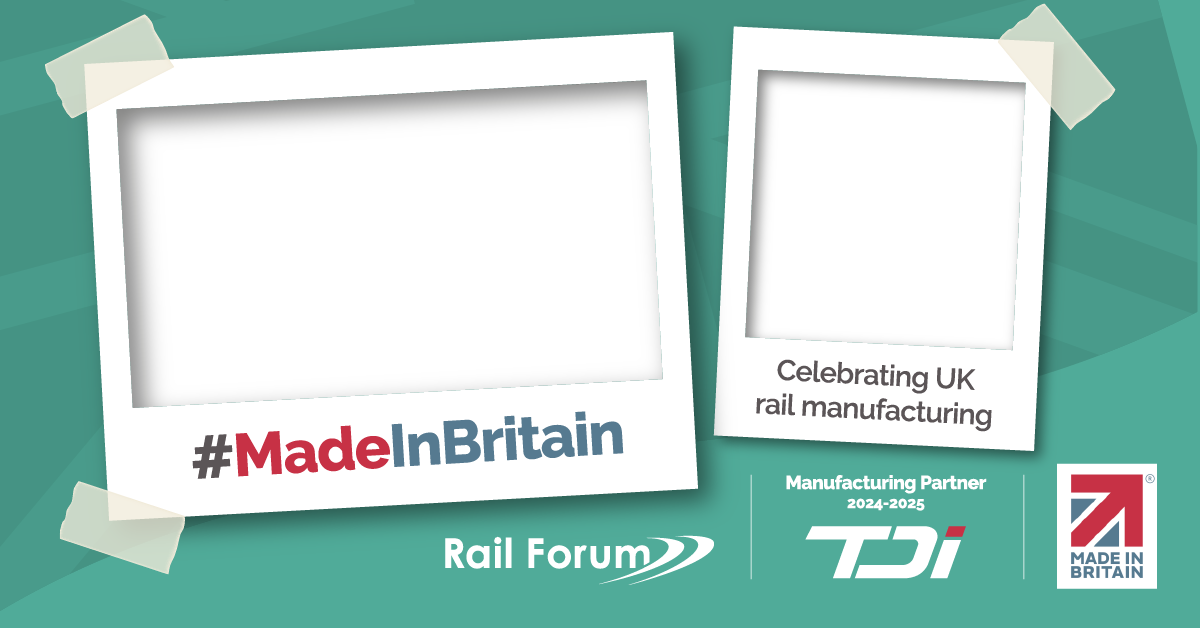 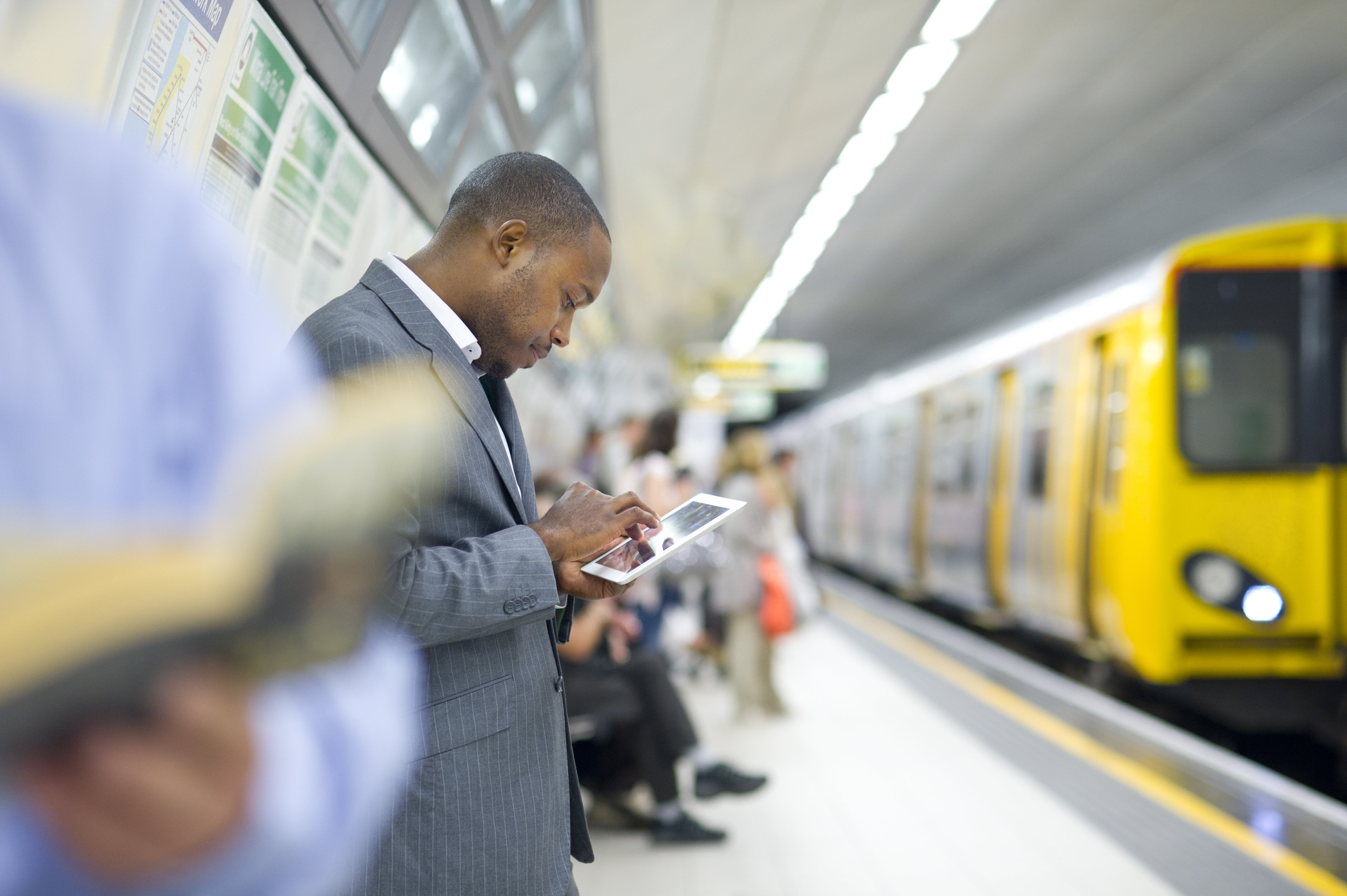 Replace / Insert your image here 

(example image to left)
Insert your logo here